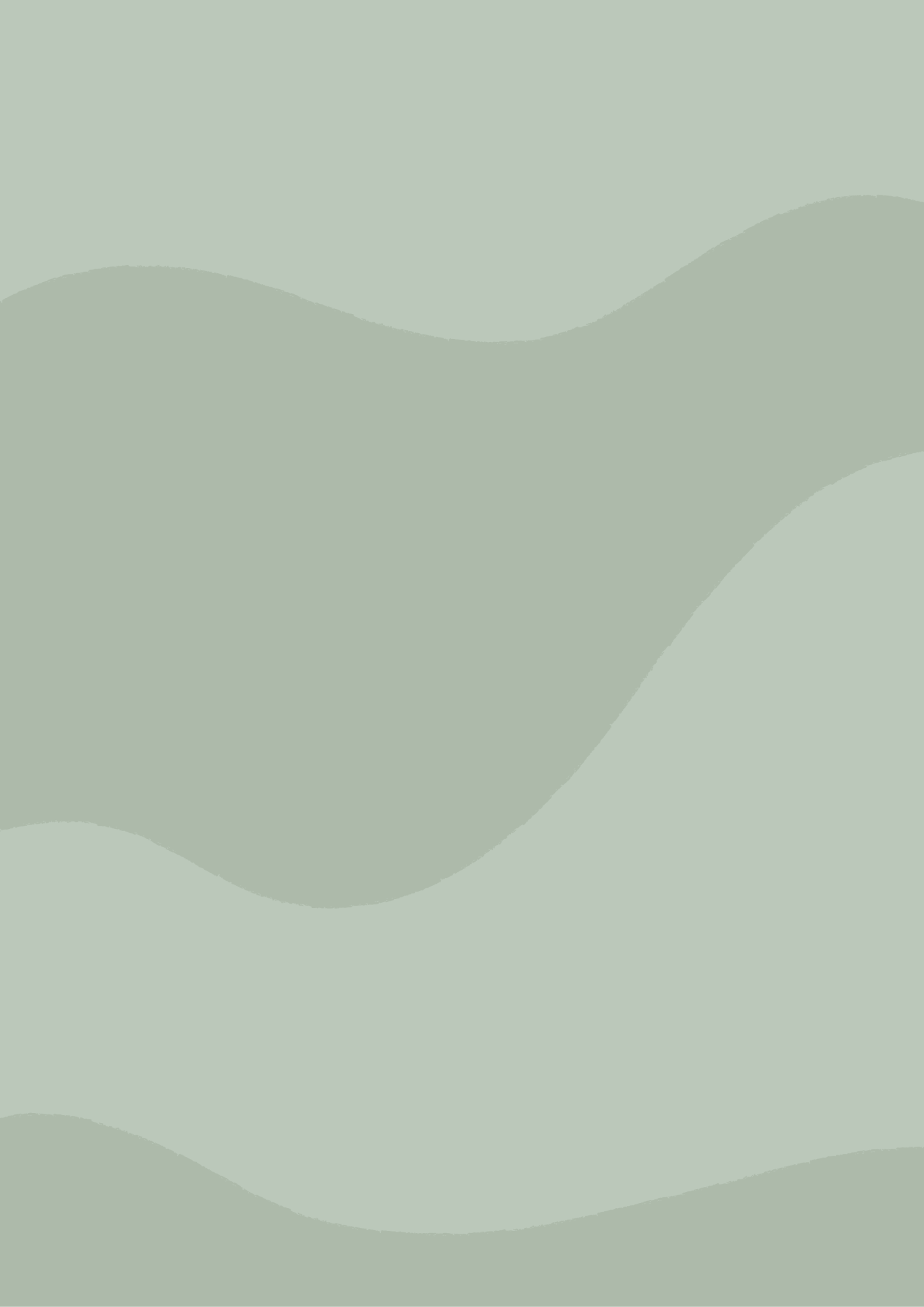 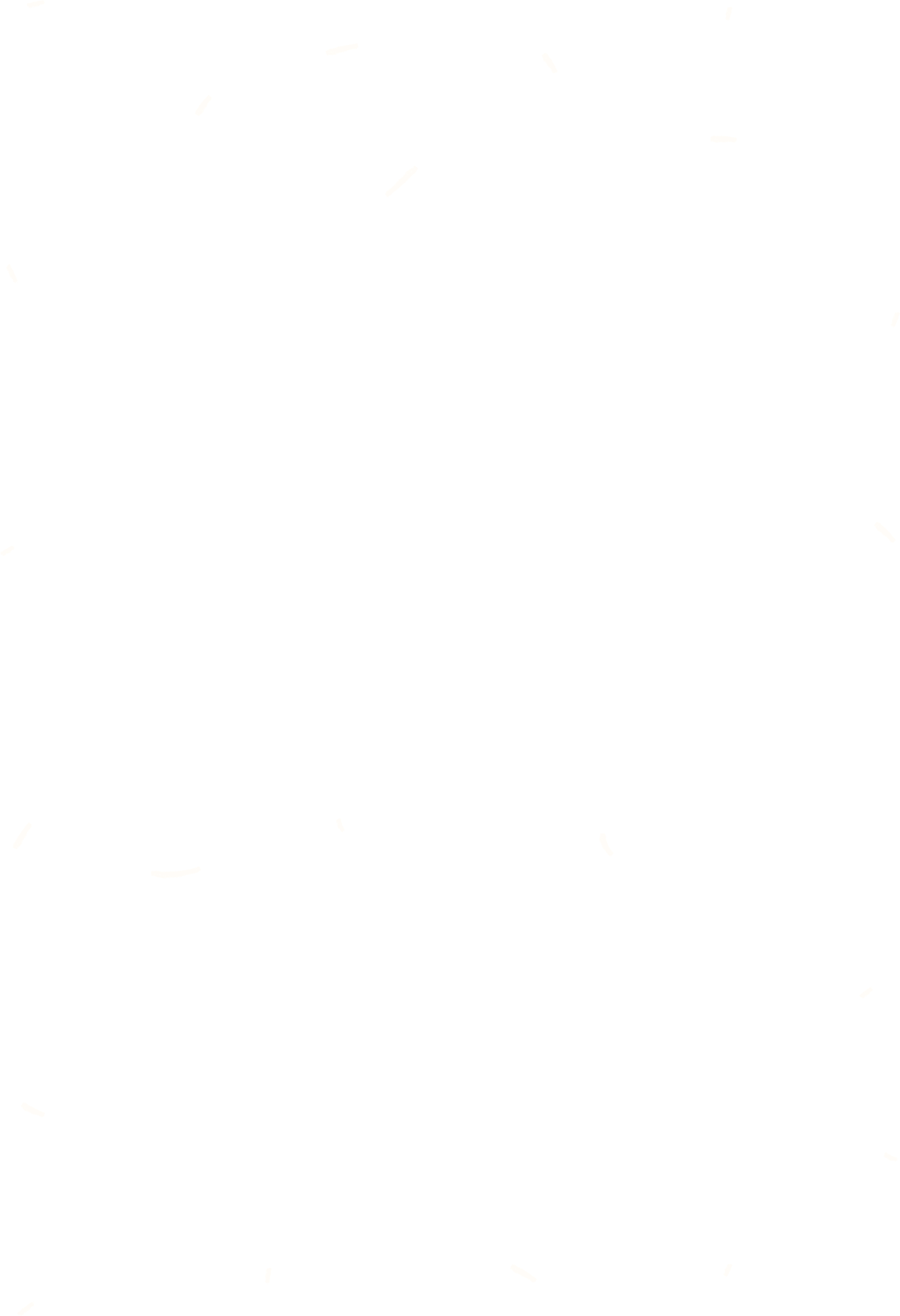 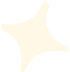 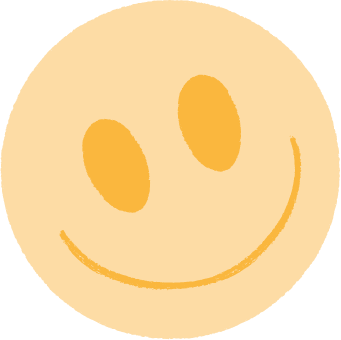 NOTES MEETING
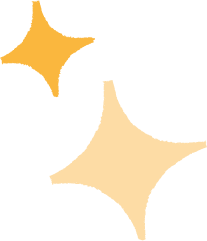 Notes
Doodles
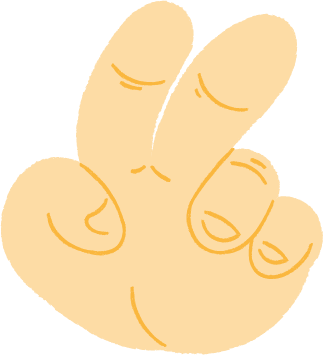 Action items
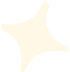 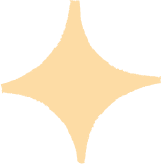 Who
When
Action items
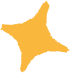